Figure 6. M1R-induced EPSP enhancement bi-directionally occludes with LTP. (A) Theta burst stimulation (arrow) induced ...
Cereb Cortex, Volume 26, Issue 1, January 2016, Pages 414–426, https://doi.org/10.1093/cercor/bhv227
The content of this slide may be subject to copyright: please see the slide notes for details.
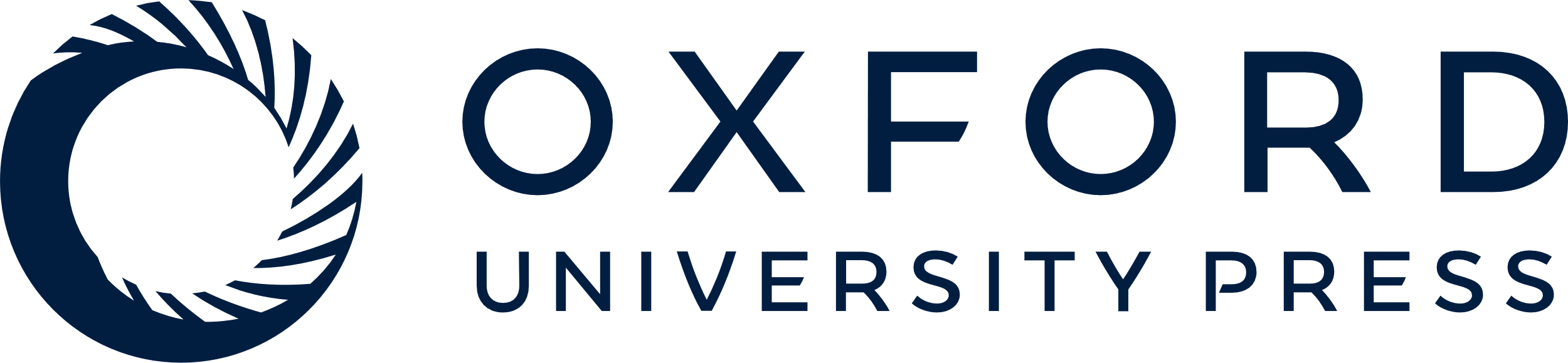 [Speaker Notes: Figure 6. M1R-induced EPSP enhancement bi-directionally occludes with LTP. (A) Theta burst stimulation (arrow) induced pathway-specific LTP after a 20-min application of vehicle (DMSO) in extracellular field potential recordings from stratum radiatum. (B) Theta burst stimulation (arrow) failed to induce LTP after a 20-min application of GSK-5 (500 nm). (C) Extracellular recording demonstrated pathway-specific LTP induction by theta burst stimulation (arrow) in the test pathway. (D) In the same slices as (C), subsequent whole-cell recording from CA1 pyramidal cells showed that GSK-5 (500 nm) caused an increase in EPSP amplitude only in the control synaptic pathway that did not receive theta burst stimulation. Data plotted as mean ± s.e.m. Example field potential and voltage traces in response to synaptic stimulation taken from Points 1 or 2 as indicated. Scale bars: 0.2 mV and 10 ms (A, B), 0.5 mV and 10 ms (C), 2 mV and 50 ms (D).


Unless provided in the caption above, the following copyright applies to the content of this slide: © The Author 2015. Published by Oxford University PressThis is an Open Access article distributed under the terms of the Creative Commons Attribution License (http://creativecommons.org/licenses/by/4.0/), which permits unrestricted reuse, distribution, and reproduction in any medium, provided the original work is properly cited.]